UNIVERSIDAD DEL ISTMO
FACULTAD DE EDUCACIÓN Y CIENCIAS SOCIALES
ESPECIALISTA EN DOCENCIA SUPERIOR
 
TEMA A TRATAR: 
 
“MÁS ALLÁ DEL SALÓN DE CLASES: LOS NUEVOSAMBIENTES DE APRENDIZAJES”
 
POR:
IRMA CABALLERO 4-744-1770
 
A SOLICITUD DE:
Msc. SANTIAGO QUINTERO
 
2018
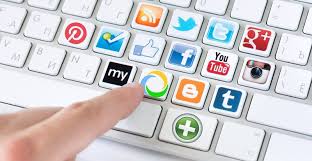 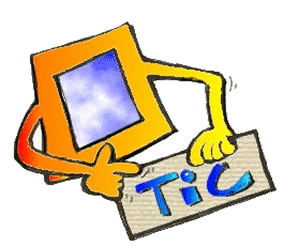 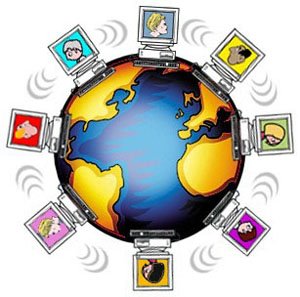 Peculiaridades de la generación net.
Los miembros de esta generación son tecnofílicos. Siente una atracción a veces sin medida por todo lo relacionado con las nuevas tecnologías, por conocerlas, emplearlas y poseerlas. 

Los nets perciben que con las TIC es posible la satisfacción de sus necesidades de entretenimiento y diversión, comunicación, información y por qué no lo sería posible también, de formación
La generación net se caracterizan por procesos de atención con márgenes muy amplios. Atienden de modo simultáneo a diversas tareas, poseen una capacidad de atención bien distinta a la de generaciones anteriores caracterizada más por la profundidad que por su abarque simultaneo a contenidos diversos.

 El empleo de las TIC puede ser condición y fuente del desarrollo de un conjunto de habilidades del pensamiento si las sabemos emplear. De lograrse los miembros de esta generación poseerán un alto nivel de pensamiento formal por el desarrollo de funciones psicológicas superiores como lo hemos aspirado y en poca medida logrado mediante métodos tradicionales.

El empleo de la computadora y el internet propicia por ejemplo la actividad independiente, la observación, la exploración y la búsqueda, la comparación, la selección, el ordenamiento y la clasificación.
Se requiere del empleo de las TIC en la educación de la generación net. No esposible educarlos sin el uso de las tecnologías que los unen y marcan como generación.(Guiloff, A. et al. 2007; Moratalla, D. et al. 2002; Negroponte, N. 1996).
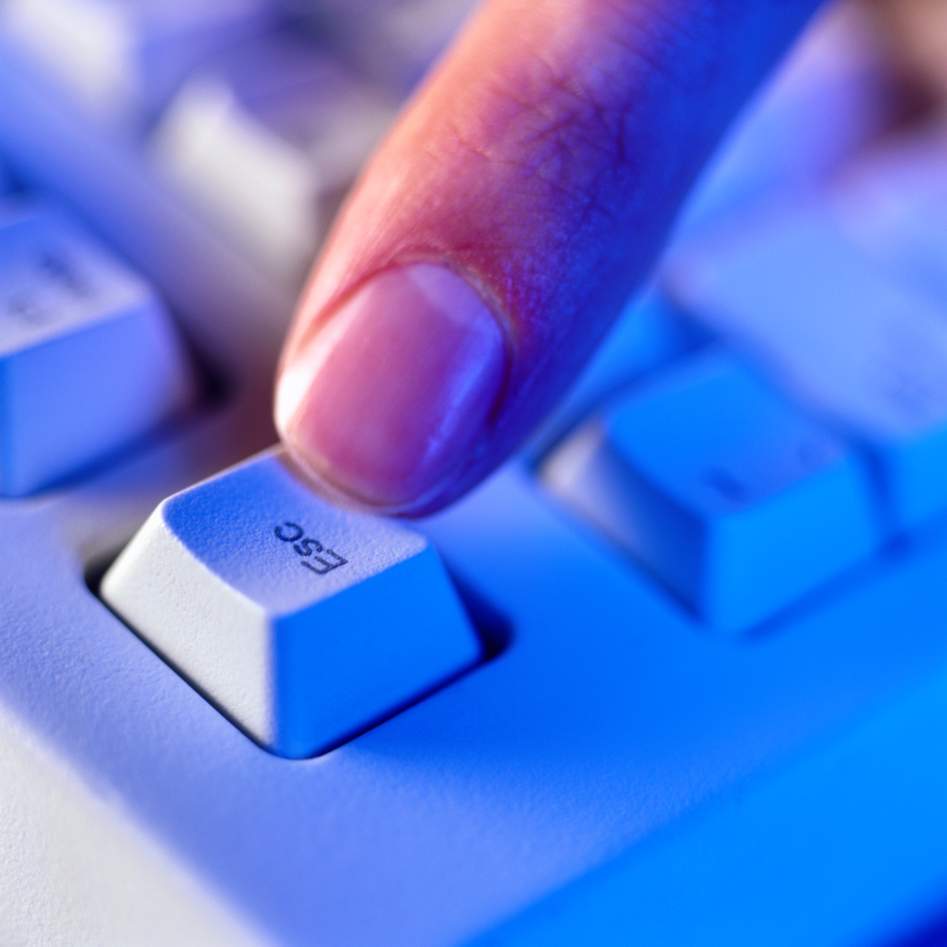 Las TIC propician nuevas formas de aprender que, por supuesto, no sustituyen a las tradicionales, lo que hacen es ampliar y enriquecer las posibilidades de educación.

Lo nuevo está en la forma en que usamos los recursos, tanto los recientes como los que no lo son, en su combinación e integración, en el respeto a su código propio de comunicación y sobre todo en el empleo pedagógico, didáctico, que hacemos de cada uno y de todos, integrados como un sistema.
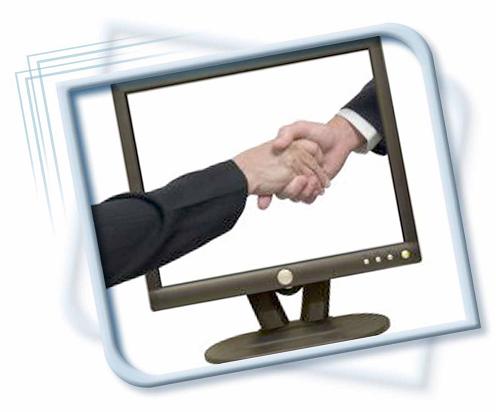 Algunos maestros rechazan el empleo de las TIC con argumentos a veces poco fundamentados o sencillamente por desconocimiento. Otros sienten temor por la posibilidad de ser remplazados por ella, cosa imposible de suceder por la naturaleza misma del proceso de aprendizaje formal.

El empleo de las TIC constituye un reto a superar más en el plano pedagógico que el tecnológico. Con su introducción en las escuelas se prevé que cambie el ambiente escolar, la organización y los horarios, el papel del maestro y el de los propios estudiantes
Es relativamente fácil adquirir las tecnologías lo difícil, pero no imposible, es hacer que éstas hagan posible la formación personal y profesional de los miembros de una generación como la net ampliamente influida por la presencia de las TIC en las actuales condiciones sociales de vida.


La finalidad es optimizar todos los componentes del proceso de aprendizaje-enseñanza, en aras de la formación del estudiante. La intención no se reduce a informar, se plantea la necesidad, de un enfoque integral que propicie el desempeño laboral-profesional con la ética correspondiente.
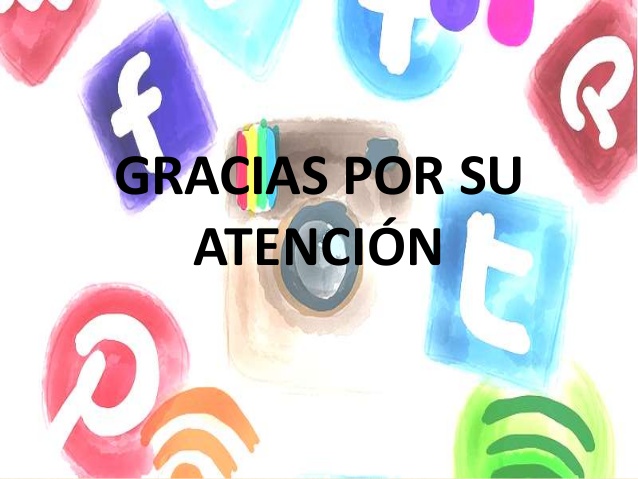